Statistical Data Analysis  2022/23
Lecture Week 11
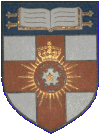 London Postgraduate Lectures on Particle Physics
University of London MSc/MSci course PH4515
Glen Cowan
Physics Department
Royal Holloway, University of London
g.cowan@rhul.ac.uk
www.pp.rhul.ac.uk/~cowan
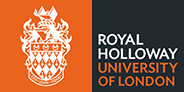 Course web page via RHUL moodle (PH4515) and also
    www.pp.rhul.ac.uk/~cowan/stat_course.html
G. Cowan / RHUL Physics
Statistical Data Analysis / lecture week 11
1
Statistical Data AnalysisLecture 11-1
Bayesian model selection
Bayes factors
G. Cowan / RHUL Physics
Statistical Data Analysis / lecture week 11
2
Bayesian model selection
Fundamentally the probability of a hypothesis Hi in the Bayesian approach is given by its posterior probability given the data:  P(Hi|x).
Finding this requires assignment of prior probabilities to all hypotheses that are considered.
We can give the posterior odds (ratio of probabilities) for any pair of hypotheses Hi and Hj  (use Bayes’ theorem; factors of P(x) cancel):
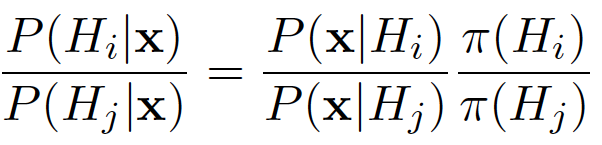 posterior odds
prior odds
Bayes factor
See:  Kass and Raftery, Bayes Factors, J. Am Stat. Assoc 90 (1995) 773.
G. Cowan / RHUL Physics
Statistical Data Analysis / lecture week 11
3
The Bayes factor
The Bayes factor Bij is the likelihood ratio of the two hypotheses:
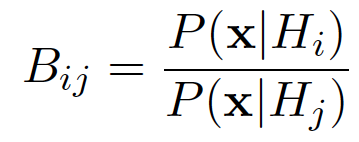 = posterior odds if one takes
prior odds equal to one.
The Bayes factor is regarded as measuring the weight of 
evidence of the data in support of Hi over Hj. and can be used much like a p-value (or Z value).
The Jeffreys scale, analogous to the 5σ rule in Particle Physics:
	B10			Evidence against H0
	--------------------------------------------
	1 to 3		Not worth more than a bare mention
	3 to 20		Positive
	20 to 150	Strong
	> 150		Very strong
G. Cowan / RHUL Physics
Statistical Data Analysis / lecture week 11
4
Marginal likelihood (evidence)
If the model Hi contains internal parameters θi, then these must be characterized by a prior pdf πi(θi |Hi) and marginalized:
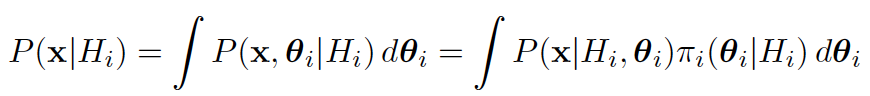 This is called the “marginal likelihood” or “evidence” of Hi.
It is independent of the overall prior probability of Hi
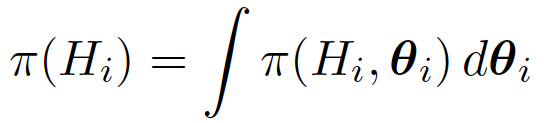 but it depends on the prior pdf for the model’s internal 
parameters θi :
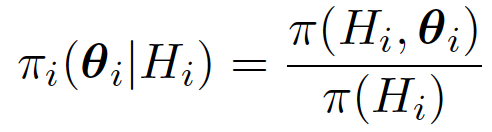 G. Cowan / RHUL Physics
Statistical Data Analysis / lecture week 11
5
Bayes factor for models with internal parameters
The Bayes factor is thus the ratio of marginal likelihoods for the two models:
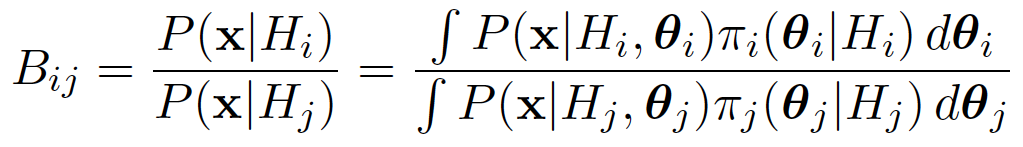 Simplifying the notation, the numerator and denominator are both of the form
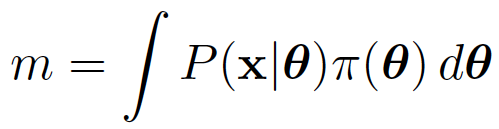 For high-dimensional θ these integrals can be very difficult to compute (more on this later).
G. Cowan / RHUL Physics
Statistical Data Analysis / lecture week 11
6
Priors for Bayes factors
Prior pdfs for the marginal likelihoods used in Bayes factors
cannot be improper, i.e., they cannot be defined only up to an arbitrary normalization constant, in which case Bij would not be well defined.
Suppose we try to take a ”non-informative” prior to be constant
out to some large cut-off, in the hope that the Bayes factor will decouple from it:
In such cases we find that the Bayes factor remains sensitive to the cut-off even for a → ∞.  
So all priors used for Bayes factors must reflect a meaningful degrees of uncertainty about the parameters.
G. Cowan / RHUL Physics
Statistical Data Analysis / lecture week 11
7
Bayes factor for Poisson counting experiment
Suppose n ~ Poisson(s + b) with b known.  We want to compare
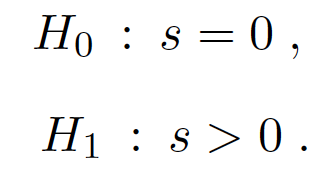 The likelihoods of H0  and H1 are
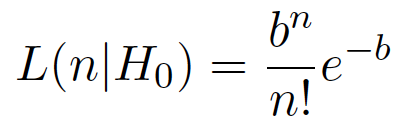 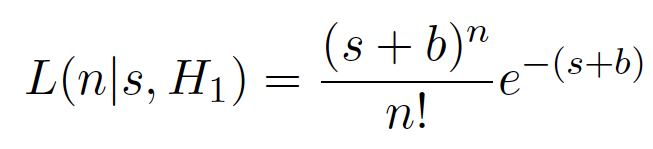 G. Cowan / RHUL Physics
Statistical Data Analysis / lecture week 11
8
Bayes factor for Poisson counting experiment (2)
Suppose the prior pdf for the parameter s in H1 is:
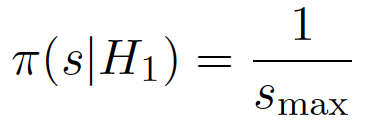 (0 ≤ s ≤ smax)
The posterior probability for s given n is, assuming H1,
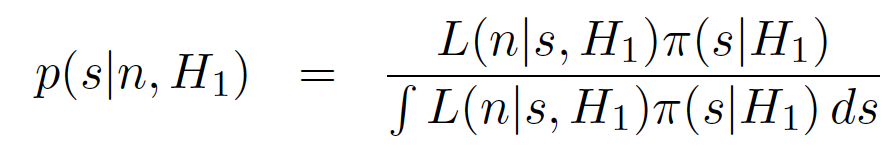 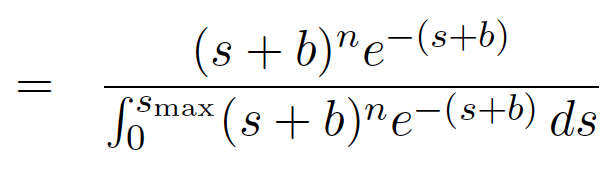 (0 ≤ s ≤ smax)
γ = lower 
incomplete
gamma 
function
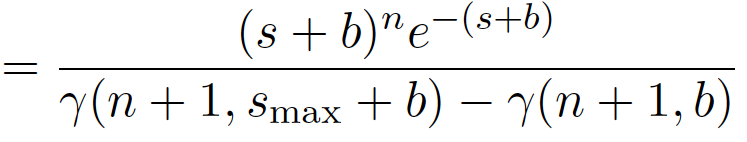 G. Cowan / RHUL Physics
Statistical Data Analysis / lecture week 11
9
Bayes factor for Poisson counting experiment (3)
In the limit smax → ∞ this goes to
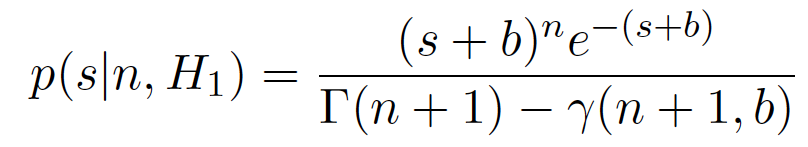 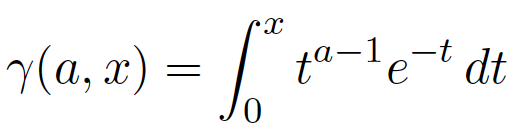 where
is the lower incomplete gamma function.
Thus the posterior pdf for s given n under assumption of H1
decouples from smax in the limit smax → ∞, and hence we
can use this limiting case e.g. for finding an upper limit (credibility interval) for s.
G. Cowan / RHUL Physics
Statistical Data Analysis / lecture week 11
10
Bayes factor for Poisson counting experiment (4)
The hypothesis H0 has no internal parameters so its marginal likelihood is simply m0 = L(n| H0).  
The marginal likelihood of H1 is
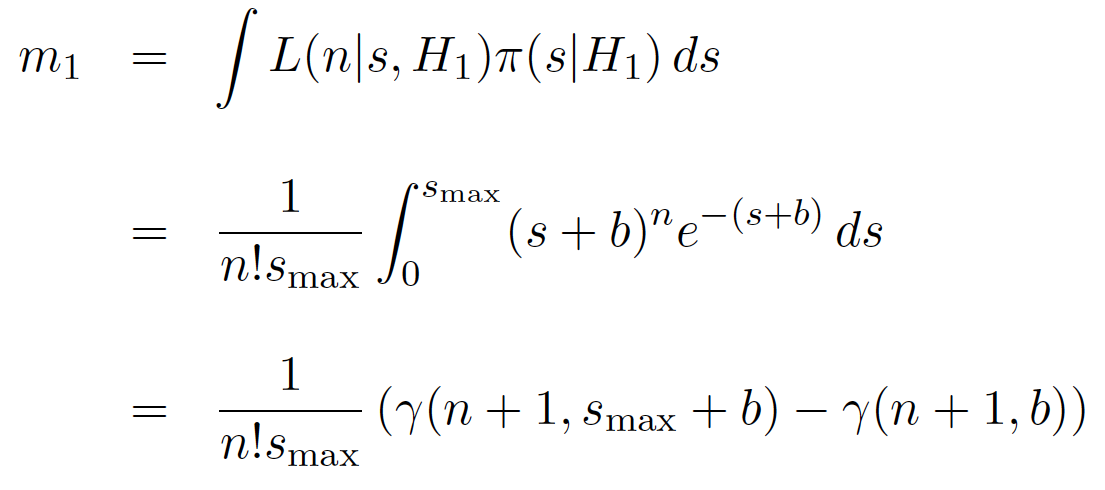 G. Cowan / RHUL Physics
Statistical Data Analysis / lecture week 11
11
Bayes factor for Poisson counting experiment (5)
So the Bayes factor is
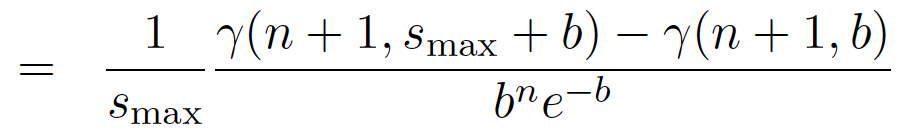 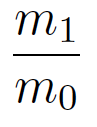 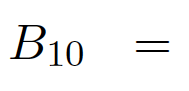 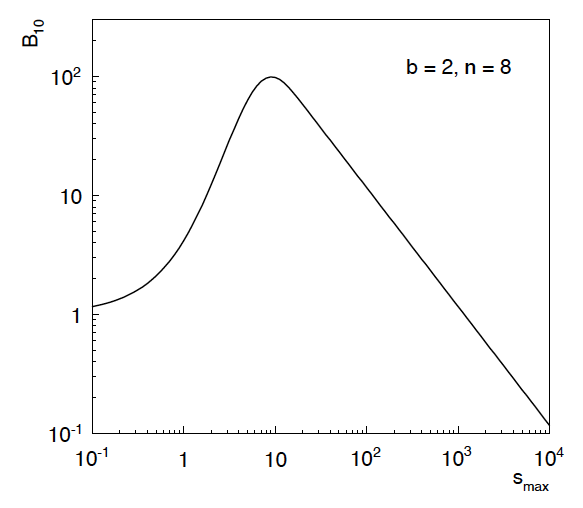 Example:  b = 2, n = 8
As smax increases the data start to  favour H1.
As smax increases further, the larger volume of H1’s parameter space penalizes it (Ockham’s razor).
G. Cowan / RHUL Physics
Statistical Data Analysis / lecture week 11
12
Ockham
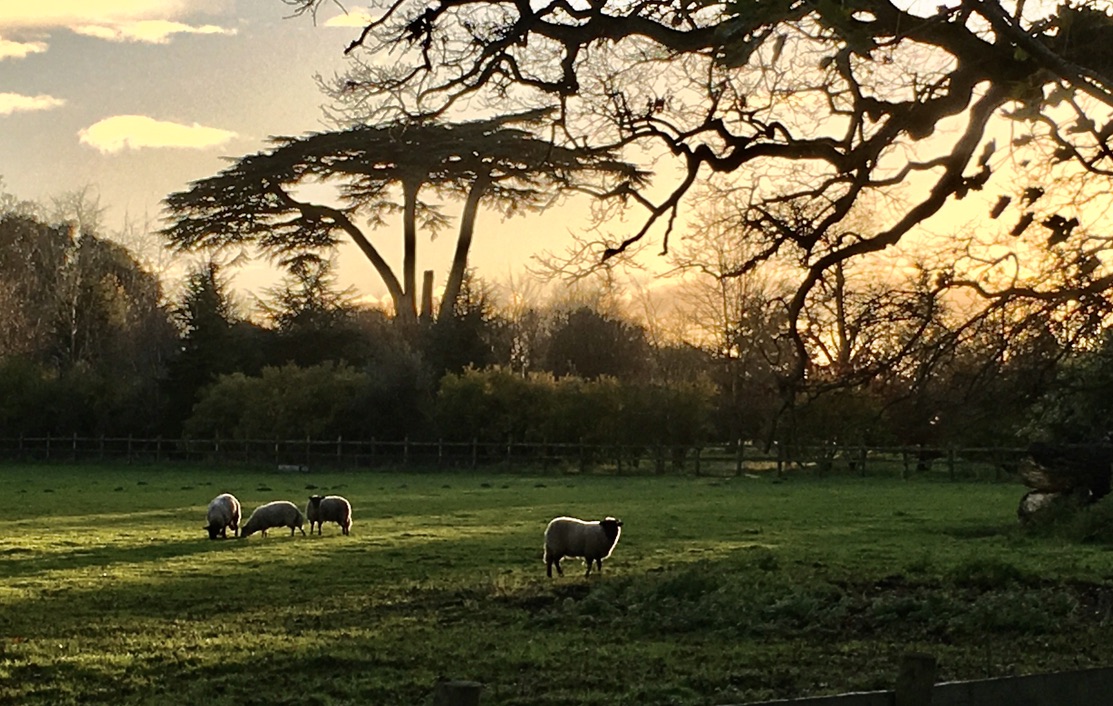 G. Cowan / RHUL Physics
Statistical Data Analysis / lecture week 11
13
Statistical Data AnalysisLecture 11-2
Numerical determination of Bayes factors
G. Cowan / RHUL Physics
Statistical Data Analysis / lecture week 11
14
Numerical determination of Bayes factors
Both numerator and denominator of Bij are of the form
‘marginal likelihood’
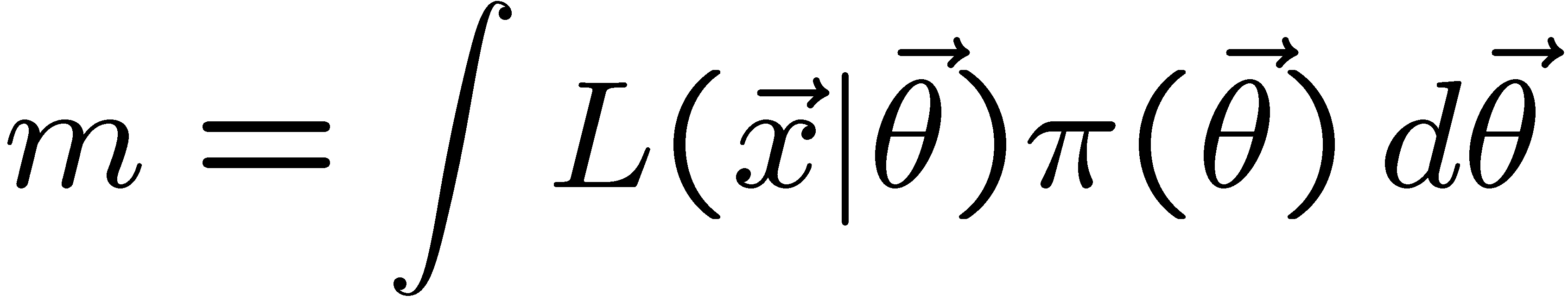 Various ways to compute these, e.g., using sampling of the posterior pdf (which we can do with MCMC).
	Harmonic Mean (and improvements)
	Importance sampling
	Parallel tempering (~thermodynamic integration)
	Nested Sampling (MultiNest), ...
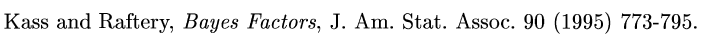 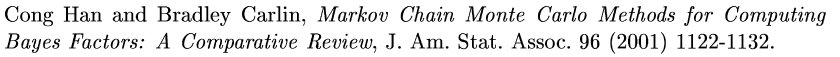 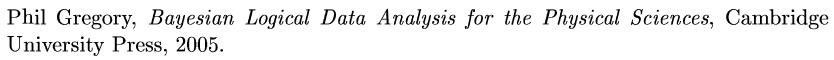 G. Cowan / RHUL Physics
Statistical Data Analysis / lecture week 11
15
Harmonic mean estimator
E.g., consider only one model and write Bayes theorem as:
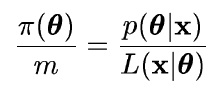 π(θ) is normalized to unity so integrate both sides,
posterior
expectation
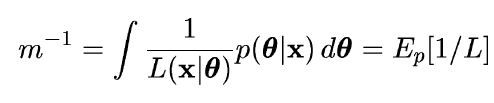 Therefore sample θ from the posterior via MCMC and estimate m 
with one over the average of 1/L (the harmonic mean of L).
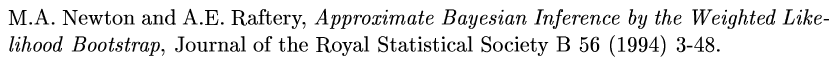 Called the “worst Monte Carlo method ever”
https://radfordneal.wordpress.com/2008/08/17/the-harmonic-mean-of-the-likelihood-worst-monte-carlo-method-ever/
G. Cowan / RHUL Physics
Statistical Data Analysis / lecture week 11
16
Improvements to harmonic mean estimator
The harmonic mean estimator is numerically very unstable;
formally infinite variance (!).  A variant (cf. Gelfand and Dey):
Rearrange Bayes thm; multiply 
both sides by arbitrary pdf f (θ):
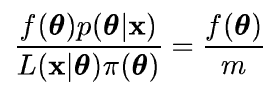 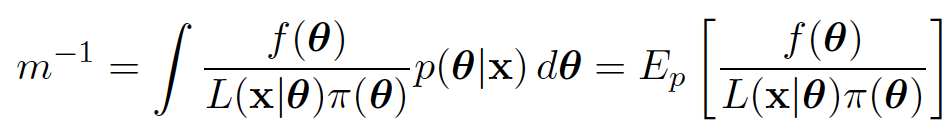 Integrate over θ :
Improved convergence if tails of f (θ) fall off faster than L(x|θ)π(θ)
Note harmonic mean estimator is special case f (θ) = π(θ).
.
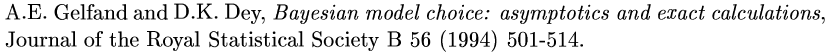 G. Cowan / RHUL Physics
Statistical Data Analysis / lecture week 11
17
Adaptive Harmonic Mean Integration
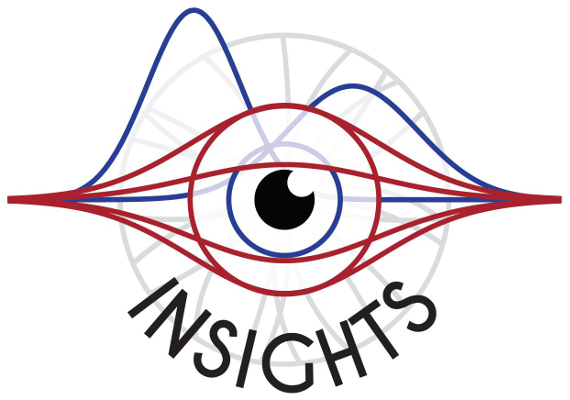 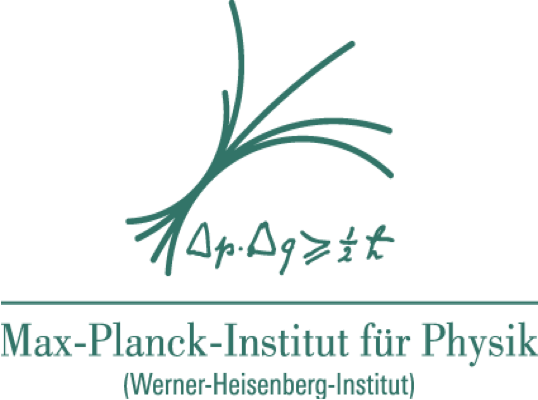 A. Caldwell et al., International Journal of Modern Physics A Vol. 35, No. 24 (2020) 2050142
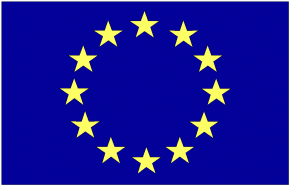 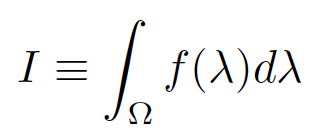 Want to compute
(Ω = support of f)
E.g.  f  (λ) = L(λ) π(λ) = unnormalized target density; we can sample from this with MCMC.
Define integral over subvolume Δ of Ω with volume VΔ
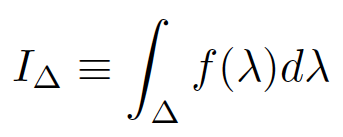 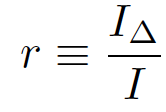 G. Cowan / RHUL Physics
Statistical Data Analysis / lecture week 11
18
Adaptive Harmonic Mean Integration (2)
If f  (λ) not small in Δ, then we can find IΔ from harmonic mean:
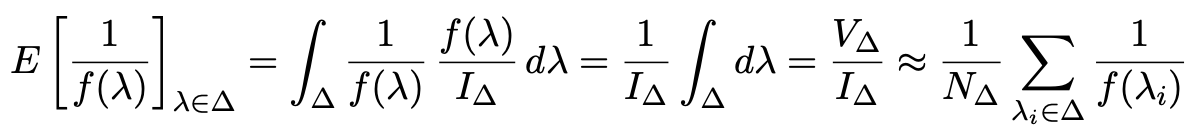 Sample λ from f  (λ) using MCMC, estimate r = IΔ/I with fraction of points found in Δ:
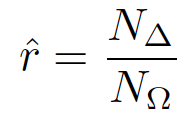 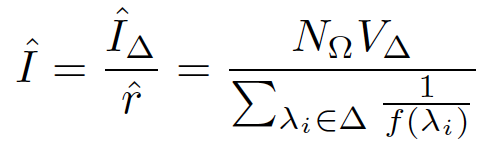 Use these to estimate I:
“The task of estimating our integral, therefore reduces to choosing one or several
subspaces ∆ — typically small regions around local modes of f (λ). The full space
Ω over which the integration ought to be performed can be large or even inﬁnite,
while this does not aﬀect the outcome of our integral estimate.”
								A. Caldwell et al., IJMP A Vol. 35, No. 24 (2020) 2050142
G. Cowan / RHUL Physics
Statistical Data Analysis / lecture week 11
19
A. Caldwell et al., IJMP A Vol. 35, No. 24 (2020) 2050142
Adaptive Harmonic Mean Integration (3)
Testing AHMI with multimodal multidimensional Cauchy pdf
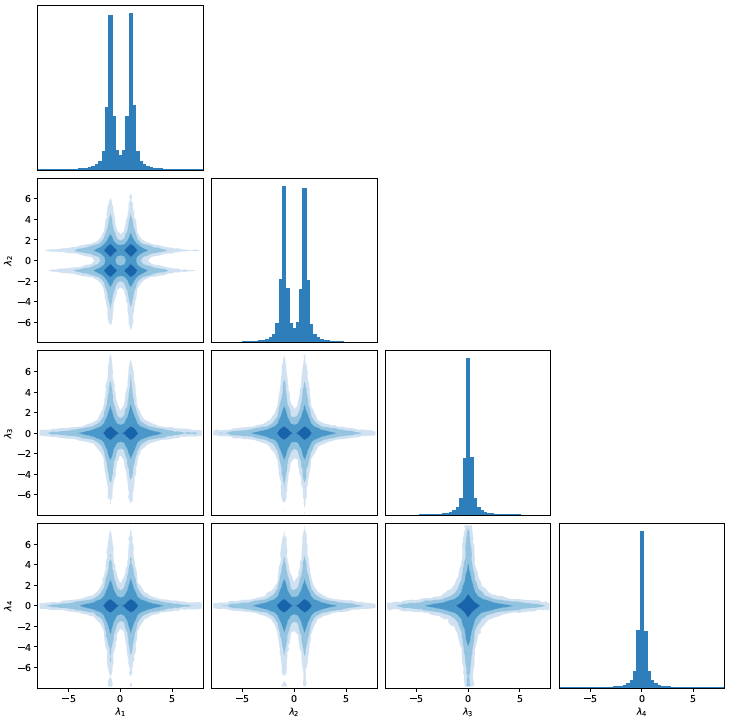 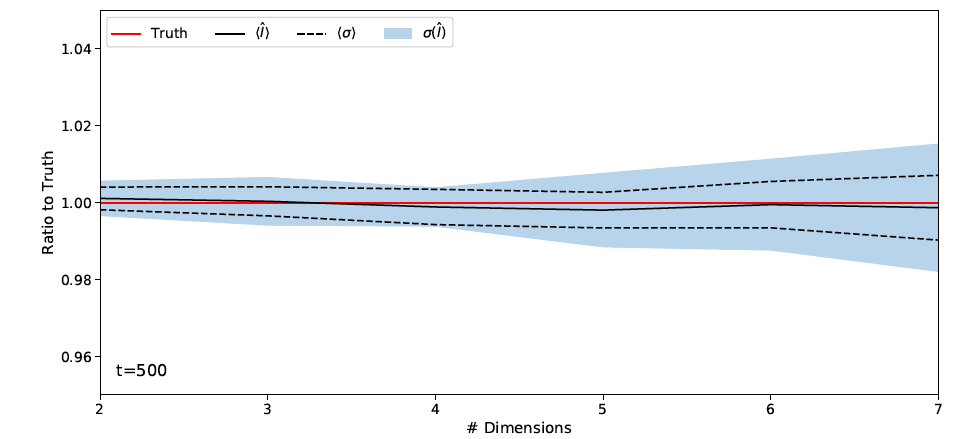 Challenging pdf because of long tails.
Good results for up to 7 dimensions for MCMC sample size of 106.
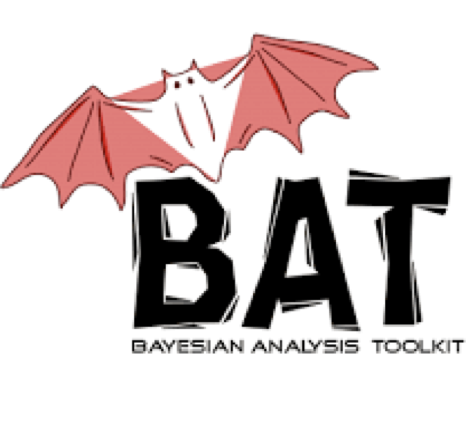 Software:  Bayesian Analysis Toolkit
https://github.com/bat/BAT.jl
G. Cowan / RHUL Physics
Statistical Data Analysis / lecture week 11
20
Importance sampling
Need pdf f (θ) which we can evaluate at arbitrary θ and also
sample with MC.
The marginal likelihood can be written
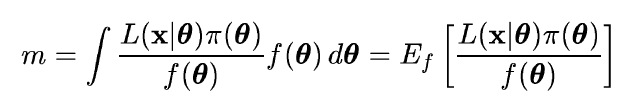 Sample θ ~ f (θ), compute average of L(x|θ) π(θ) / f (θ).
Best convergence when f (θ) approximates shape of L(x|θ)π(θ).
Use for f (θ) e.g. multivariate Gaussian with mean and covariance
estimated from posterior.
G. Cowan / RHUL Physics
Statistical Data Analysis / lecture week 11
21
Nested sampling
J. Skilling, Bayesian Analysis, No. 4, pp. 833-860 (2006)
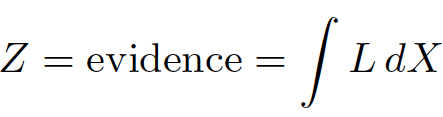 We want to compute
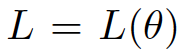 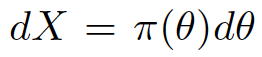 Can add up portions of X  (equivalently, θ) space in any order.  Use
X near 1 means low λ, all of
θ space included.
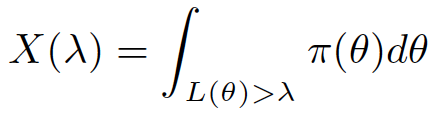 Write inverse function as
so that the desired result is
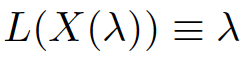 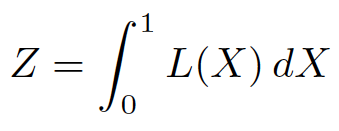 Elements of θ space are sorted
by decreasing likelihood.
G. Cowan / RHUL Physics
Statistical Data Analysis / lecture week 11
22
J. Skilling, Bayesian Analysis, No. 4, pp. 833-860 (2006)
Nested sampling (2)
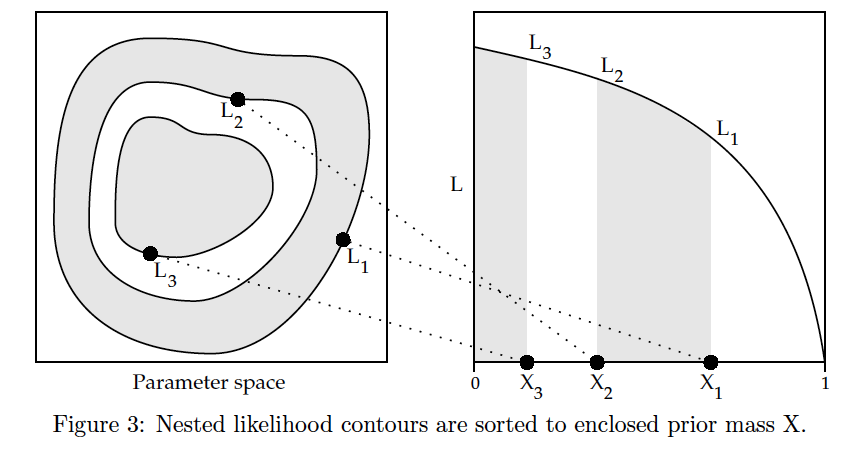 The evidence Z
is the area under
the curve of L(X).
Computational challenge is to sample θ space from prior subject to constraint L(θ) > λ.  Software:  MultiNest
Farhan Feroz, Mike Hobson, Mon. Not. Roy. Astron. Soc., 384, 2, 449-463 (2008); arXiv:0704.3704,
F. Feroz, M.P. Hobson, M. Bridges, Mon. Not. Roy. Astron. Soc. 398: 1601-1614,2009; arXiv:0809.3437 
F. Feroz, M.P. Hobson, E. Cameron, A.N. Pettitt, arXiv:1306.2144
G. Cowan / RHUL Physics
Statistical Data Analysis / lecture week 11
23
Statistical Data AnalysisLecture 11-3
Statistical models with uncertain error parameters (part 1)
“Errors on Errors”
The final two lectures constitute a “special seminar” on material that will not be on the exam.
Details in:  G. Cowan, Statistical Models with Uncertain Error
Parameters, Eur. Phys. J. C (2019) 79:133, arXiv:1809.05778
G. Cowan / RHUL Physics
Statistical Data Analysis / lecture week 11
24
https://xkcd.com/2110/
Randall Munroe, xkcd.com
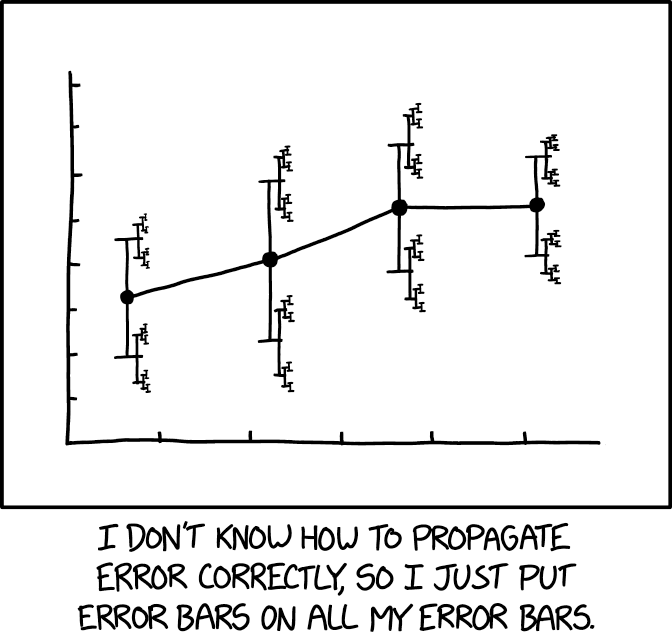 G. Cowan / RHUL Physics
Statistical Data Analysis / lecture week 11
25
Errors on errors:  the issue
The method of least squares requires the standard deviations of the measured quantities, but often these are poorly known.
The uncertainty (e.g. confidence interval) of an LS average does not reflect goodness of fit:
		LS average of 9 ± 1 and 11 ± 1 is 10 ± 0.71
		LS average of 5 ± 1 and 15 ± 1 is 10 ± 0.71
LS estimators are equivalent to maximum-likelihood assuming Gaussian distributed measurements; but the tails of a Gaussian fall off very fast, not always an appropriate model.
		→ Outliers in LS average  have very large influence.
Solution:  incorporate the uncertainty in the standard deviations of the measurements into the analysis.
G. Cowan / RHUL Physics
Statistical Data Analysis / lecture week 11
26
Formulation of the problem
Suppose measurements y have probability (density) P(y|μ,θ), 
	μ = parameters of interest
	θ = nuisance parameters
To provide info on nuisance parameters, often treat their best 
estimates u as indep. Gaussian distributed r.v.s., giving likelihood
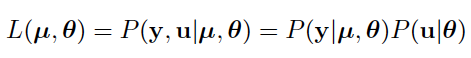 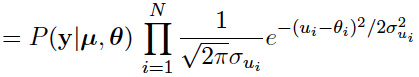 or log-likelihood (up to additive const.)
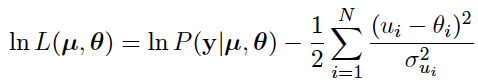 G. Cowan / RHUL Physics
Statistical Data Analysis / lecture week 11
27
Systematic errors and their uncertainty
Often the θi could represent a systematic bias and its best estimate ui in the real measurement is zero.
The σu,i are the corresponding “systematic errors”.
Sometimes σu,i is well known, e.g., it is itself a statistical error known from sample size of a control measurement.
Other times the ui are from an indirect measurement, Gaussian model approximate and/or the σu,i  are not exactly known.
Or sometimes σu,i is at best a guess that represents an uncertainty in the underlying model (“theoretical error”).
In any case we can allow that the σu,i are not known in general with perfect accuracy.
G. Cowan / RHUL Physics
Statistical Data Analysis / lecture week 11
28
Gamma model for variance estimates
Suppose we want to treat the systematic errors as uncertain,
so let the σu,i be adjustable nuisance parameters.
Suppose we have estimates si for σu,i  or equivalently vi = si2, is an estimate of σu,i2.
Model the vi as independent and gamma distributed:
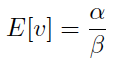 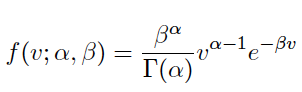 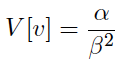 Set α and β so that they give desired mean and width for f (v):
			E[v] = σu2  =  α/β,
			r = 1/2√α ≈ relative “error on the error” = σs/E[s] .
G. Cowan / RHUL Physics
Statistical Data Analysis / lecture week 11
29
Distributions of v and s = √v
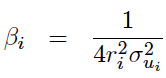 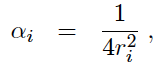 For α, β of  gamma distribution,
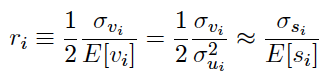 relative “error on error”
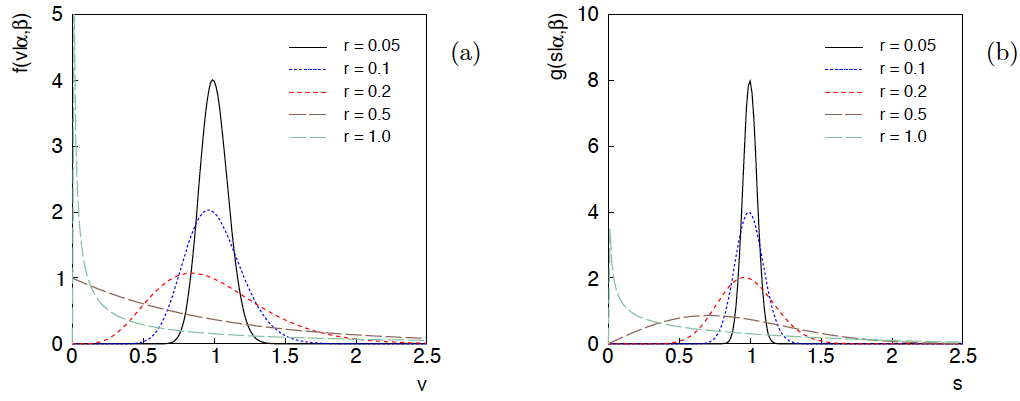 G. Cowan / RHUL Physics
Statistical Data Analysis / lecture week 11
30
Motivation for gamma model
If one were to have n independent observations u1,..,un,  with all 
u ~ Gauss(θ, σu2),  and we use the sample variance
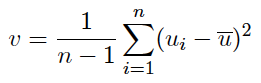 to estimate σu2, then (n-1)v/σu2 follows a chi-square distribution
for n-1 degrees of freedom, which is a special case of the
gamma distribution (α = n/2, β = 1/2).  (In general one doesn’t
have a sample of ui values, but if this were to be how v was 
estimated, the gamma model would follow.)

Furthermore choice of the gamma distribution for v allows one
to profile over the nuisance parameters σu2 in closed form and 
leads to a simple profile likelihood.
G. Cowan / RHUL Physics
Statistical Data Analysis / lecture week 11
31
Likelihood for gamma error model
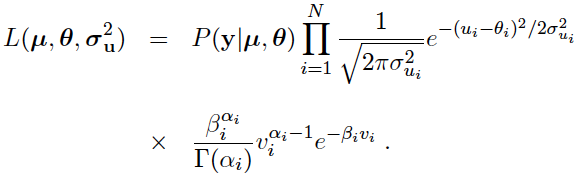 αi = 1/4ri2
βi = αi/σui2
,
Treated like data: 	     	y1,...,yL       		(the primary measurements)
			     			u1,...,uN       	(estimates of nuisance par.)
			     			v1,...,vN       	(estimates of variances
					         				  of estimates of NP)
Adjustable parameters:    μ1,...,μM		(parameters of interest)
			     				θ1,...,θN       (nuisance parameters)
			     				σu,1,...,σu,N	(sys. errors = std. dev. of
										  of NP estimates)
Fixed parameters:     	     	r1,...,rN         (rel. err. in estimate of σu,i)
G. Cowan / RHUL Physics
Statistical Data Analysis / lecture week 11
32
Profiling over systematic errors
We can profile over the σu,i in closed form
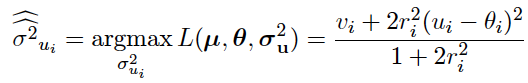 which gives the profile log-likelihood (up to additive const.)
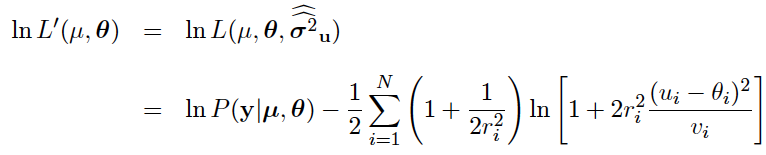 In limit of small ri and vi → σu,i2, the log terms revert back to the 
quadratic form seen with known σu,i.
G. Cowan / RHUL Physics
Statistical Data Analysis / lecture week 11
33
Equivalent likelihood from Student’s t
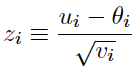 We can arrive at same likelihood by defining
Since ui ~ Gauss and vi ~ Gamma, zi ~ Student’s t
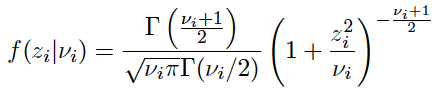 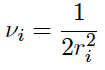 with
Resulting likelihood same as profile Lʹ(μ,θ) from gamma model
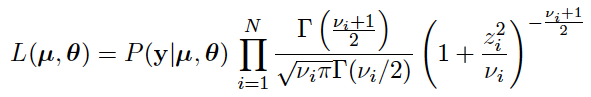 G. Cowan / RHUL Physics
Statistical Data Analysis / lecture week 11
34
Statistical Data AnalysisLecture 11-4
Statistical models with uncertain error parameters (part 2)
Recall the profile likelihood from Lecture 11-3:
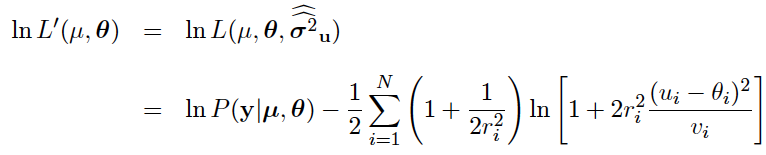 G. Cowan / RHUL Physics
Statistical Data Analysis / lecture week 11
35
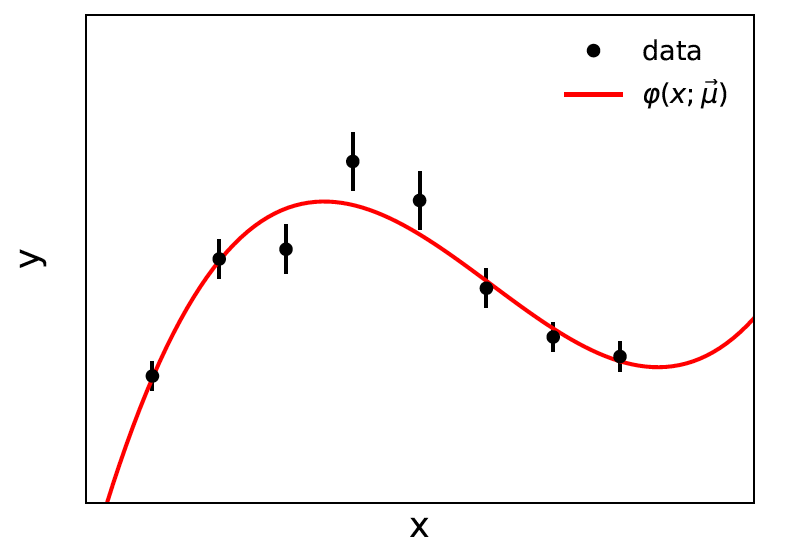 Curve fitting, averages
Suppose independent 
yi ~ Gauss, i = 1,...,N, with
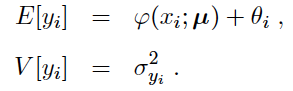 (known).
μ are the parameters of interest in the fit function φ(x;μ), 
θ are bias parameters constrained by control measurements 
ui ~ Gauss(θi, σu,i), so that if σu,i are known we have
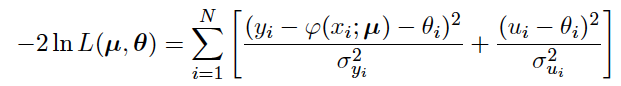 G. Cowan / RHUL Physics
Statistical Data Analysis / lecture week 11
36
Profiling over θi with known σu,i
Profiling over the bias parameters θi for known σu,i gives usual least-squares (BLUE)
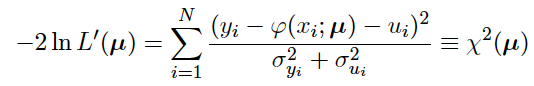 Widely used technique for curve fitting in Particle Physics.
Generally in real measurement, ui = 0.
Generalized to case of correlated yi and ui by summing 
statistical and systematic covariance matrices.
G. Cowan / RHUL Physics
Statistical Data Analysis / lecture week 11
37
Curve fitting with uncertain σu,i
Suppose now σu,i2  are adjustable parameters with gamma distributed estimates vi.
Retaining the θi but profiling over σu,i2 gives
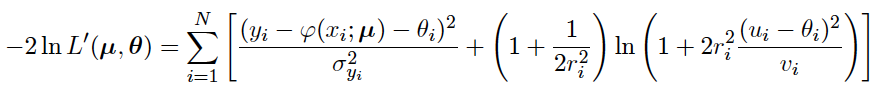 Profiled values of θi from solution to cubic equations:
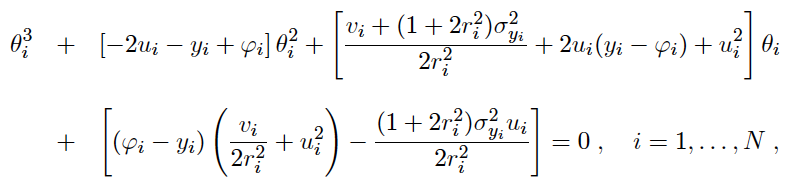 G. Cowan / RHUL Physics
Statistical Data Analysis / lecture week 11
38
Example:  average of two measurements
Approximate (”MINOS”) confidence interval based on
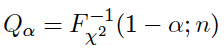 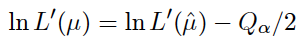 with
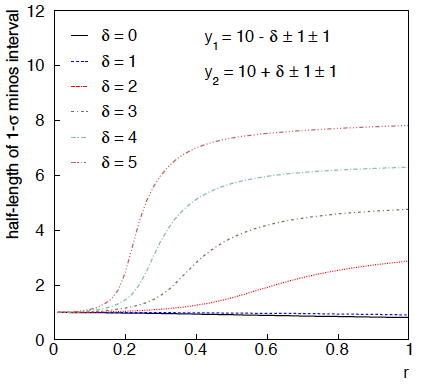 Increased discrepancy
between values to be 
averaged gives larger
interval.
Interval length saturates
at ~level of absolute 
discrepancy between 
input values.
relative error 
on sys. error
G. Cowan / RHUL Physics
Statistical Data Analysis / lecture week 11
39
Sensitivity of average to outliers
Suppose we average 5 values, y = 8, 9, 10, 11, 12, all with
stat. and sys. errors of 1.0, and suppose negligible error on error
(here take r = 0.01 for all).
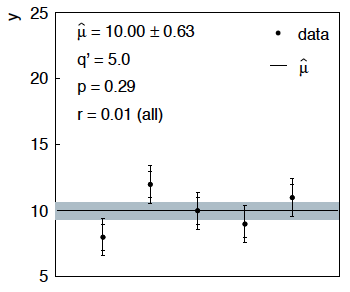 inner error bars
= σy,i 

outer error bars 
= (σy,i2 + σu,i2)½
G. Cowan / RHUL Physics
Statistical Data Analysis / lecture week 11
40
Sensitivity of average to outliers (2)
Now suppose the measurement at 10 had come out at 20:
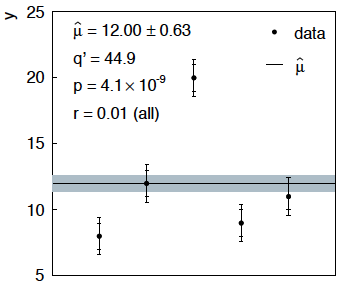 “outlier”
Estimate pulled up to 12.0, size of confidence interval ~unchanged
(would be exactly unchanged with r → 0).
G. Cowan / RHUL Physics
Statistical Data Analysis / lecture week 11
41
Average with all  r = 0.2
If we assign to each measurement r = 0.2,
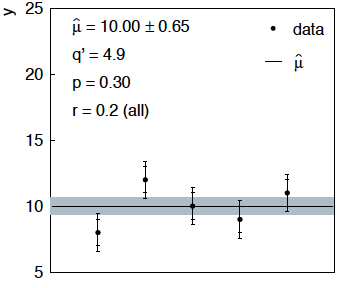 Estimate still at 10.00, size of interval moves 0.63 → 0.65
G. Cowan / RHUL Physics
Statistical Data Analysis / lecture week 11
42
Average with all  r = 0.2 with outlier
Same now with the outlier (middle measurement 10 → 20)
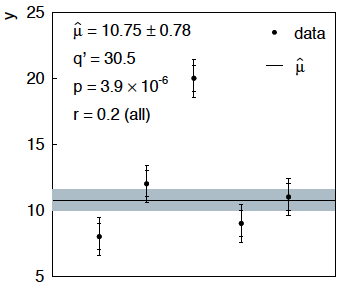 Estimate →10.75 (outlier pulls much less).
Half-size of interval → 0.78 (inflated because of bad g.o.f.).
G. Cowan / RHUL Physics
Statistical Data Analysis / lecture week 11
43
Discussion / Conclusions
Gamma model for variance estimates gives confidence intervals
that increase in size when the data are internally inconsistent,
and gives decreased sensitivity to outliers (known property of 
Student’s t based regression).
Equivalence with Student’s t model, ν = 1/2r2 degrees of freedom.
Simple profile likelihood – quadratic terms replaced by logarithmic:
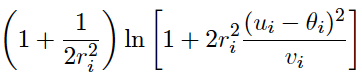 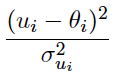 G. Cowan / RHUL Physics
Statistical Data Analysis / lecture week 11
44
Discussion /  Conclusions (2)
Asymptotics can break for increased error-on-error, may need 
Bartlett correction, higher-order asymptotics or MC.*
Method assumes that meaningful ri values can be assigned and is valuable when systematic errors are not well known but enough “expert knowledge” is available to do so.
Alternatively one could try to fit a global r to all systematic
errors, analogous to PDG scale factor method or meta-analysis
à la DerSimonian and Laird.  (→ future work).
Could also use e.g. as “stress test” – crank up the ri values until significance of result degrades and ask if you really trust the assigned systematic errors at that level.
* Ongoing studies with Enzo Canonero and Alessandra Brazzale
G. Cowan / RHUL Physics
Statistical Data Analysis / lecture week 11
45
Extra Slides
G. Cowan / RHUL Physics
Statistical Data Analysis / lecture week 11
46
Single-measurement model
As a simplest example consider
y ~ Gauss(μ, σ2),    
v ~ Gamma(α, β),
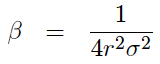 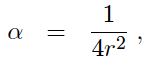 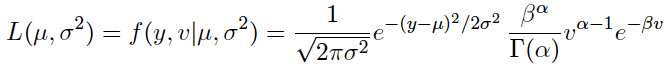 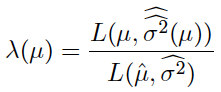 Test values of μ with tμ  = -2 ln λ(μ) with
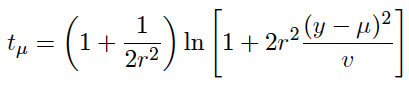 G. Cowan / RHUL Physics
Statistical Data Analysis / lecture week 11
47
Distribution of tμ
From Wilks’ theorem, in the asymptotic limit we should
find tμ ~ chi-squared(1).
Here “asymptotic limit” means all estimators ~Gauss, which
means r → 0.  For increasing r, clear deviations visible:
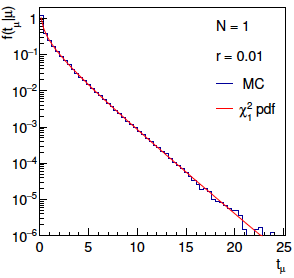 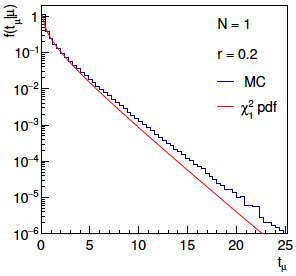 G. Cowan / RHUL Physics
Statistical Data Analysis / lecture week 11
48
Distribution of tμ  (2)
For larger r, breakdown of asymptotics gets worse:
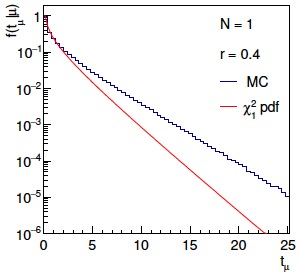 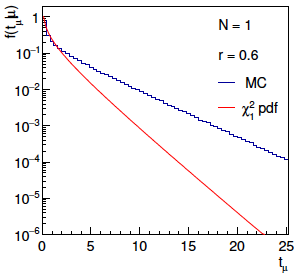 Values of r ~ several tenths are relevant so we cannot in general
rely on asymptotics to get confidence intervals, p-values, etc.
G. Cowan / RHUL Physics
Statistical Data Analysis / lecture week 11
49
Bartlett corrections
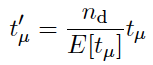 One can modify tμ defining
such that the new statistic’s distribution is better approximated 
by chi-squared for nd degrees of freedom (Bartlett, 1937).
For this example E[tμ] ≈ 1 + 3r2  +  2r4 works well:
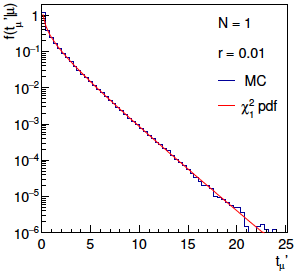 G. Cowan / RHUL Physics
Statistical Data Analysis / lecture week 11
50
Bartlett corrections (2)
Good agreement for r ~ several tenths out to √tμʹ ~ several, i.e.,
good for significances of several sigma:
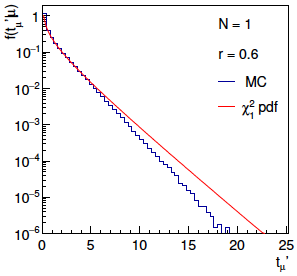 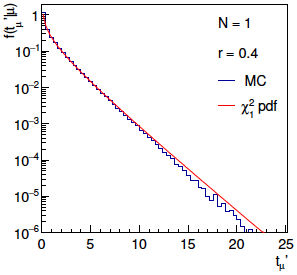 G. Cowan / RHUL Physics
Statistical Data Analysis / lecture week 11
51
68.3% CL confidence interval for μ
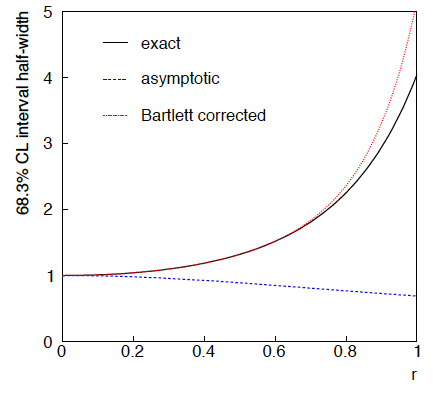 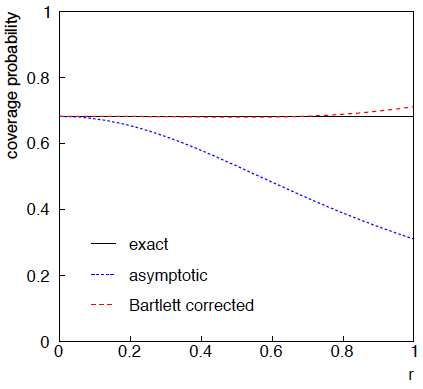 G. Cowan / RHUL Physics
Statistical Data Analysis / lecture week 11
52
Goodness of fit
Can quantify goodness of fit with statistic
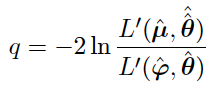 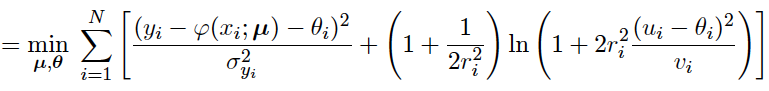 where Lʹ (φ,θ) has an adjustable φi for each yi (the saturated
model).
Asymptotically should have q ~ chi-squared(N-M).
For increasing ri, may need Bartlett correction or MC.
G. Cowan / RHUL Physics
Statistical Data Analysis / lecture week 11
53
Distributions of q
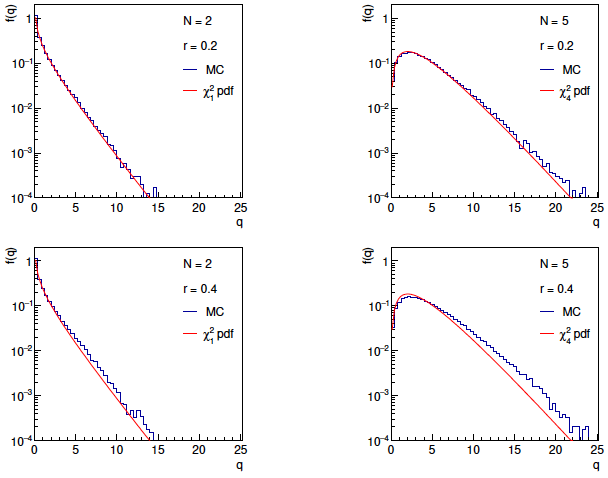 G. Cowan / RHUL Physics
Statistical Data Analysis / lecture week 11
54
Distributions of Bartlett-corrected qʹ
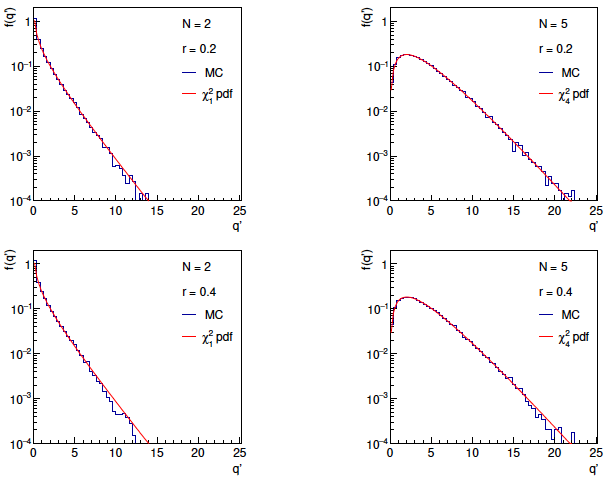 G. Cowan / RHUL Physics
Statistical Data Analysis / lecture week 11
55
Same with interval from pμ = α with nuisance parameters profiled at μ
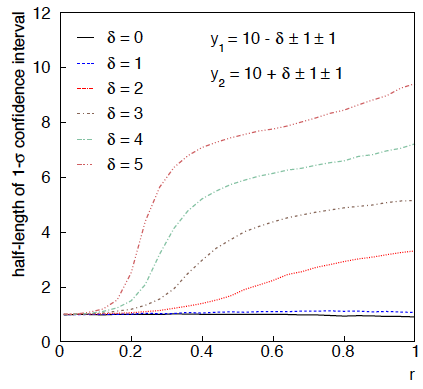 G. Cowan / RHUL Physics
Statistical Data Analysis / lecture week 11
56
Coverage of intervals
Consider previous average of 
two numbers but now generate
for i = 1, 2 data values	
     yi ~ Gauss(μ, σy,i)
     ui ~ Gauss(0, σu,i)
     vi ~ Gamma(σu,i, ri)
     σy,i = σu,i = 1
and look at the probability 
that the interval covers the
true value of μ.
Coverage stays reasonable
to r ~ 0.5, even not bad
for Profile Construction
out to r ~ 1.
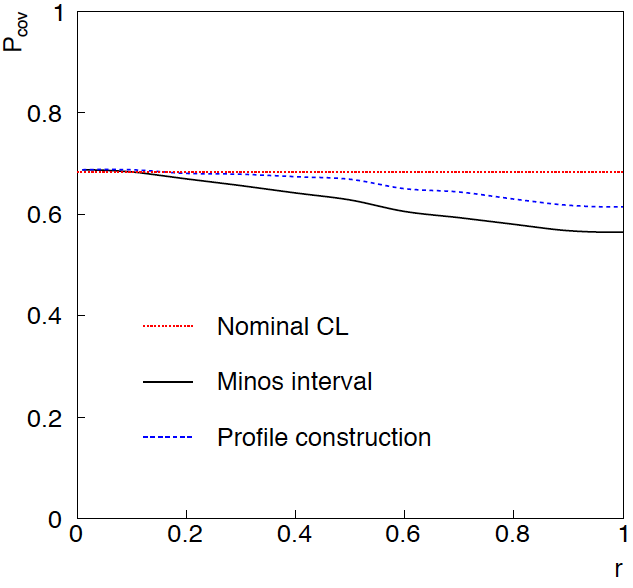 G. Cowan / RHUL Physics
Statistical Data Analysis / lecture week 11
57
Naive approach to errors on errors
Naively one might think that the error on the error in the previous
example could be taken into account conservatively by inflating 
the systematic errors, i.e.,
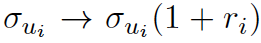 But this gives
without outlier (middle meas. 10)
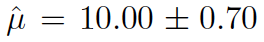 with outlier (middle meas. 20)
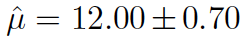 So the sensitivity to the outlier is not reduced and the size of the
confidence interval is still independent of goodness of fit.
G. Cowan / RHUL Physics
Statistical Data Analysis / lecture week 11
58
Correlated uncertainties
The phrase “correlated uncertainties” usually means that a single
nuisance parameter affects the distribution (e.g., the mean) of more 
than one measurement.   
For example, consider measurements y, parameters of interest μ,
nuisance parameters θ with
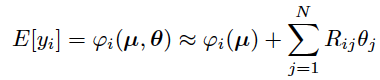 That is, the θi are defined here as contributing to a bias and
the (known) factors Rij determine how much θj affects yi.
As before suppose one has independent control measurements 
ui~ Gauss(θi, σui).
G. Cowan / RHUL Physics
Statistical Data Analysis / lecture week 11
59
Correlated uncertainties  (2)
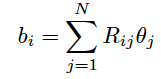 The total bias of yi can be defined as
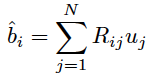 which can be estimated with
These estimators are correlated having covariance
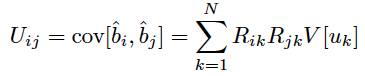 In this sense the present method treats “correlated uncertainties”,
i.e., the control measurements ui are independent, but nuisance
parameters affect multiple measurements, and thus bias estimates
are correlated.
G. Cowan / RHUL Physics
Statistical Data Analysis / lecture week 11
60